ЕФЕКТИВНІСТЬ ВПРОВАДЖЕННЯ
НОВІТНІХ
ВИРОБНИЧИХ ТЕХНОЛОГІЙ
У ПРОФЕСІЙНУ ПІДГОТОВКУ
РОБІТНИЧИХ КАДРІВ
ЗВАРЮВАЛЬНОГО ВИРОБНИЦТВА
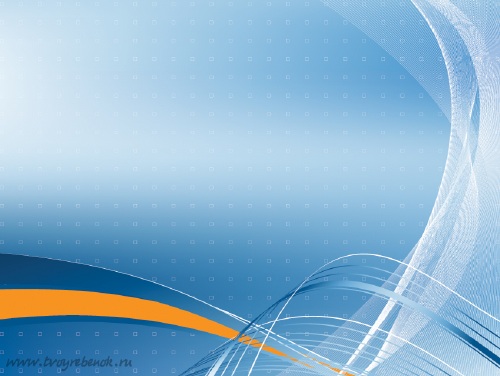 Зміни, що відбуваються в різних галузях промисловості, вимагають конкурентноздатних фахівців.

	Важлива роль в поповненні промислових підприємств кваліфікованими фахівцями відводиться професійним училищам. 
.
Одним з нових підходів до підготовки кваліфікованих робітників, являється застосування інформаційно-комунікаційних технологій на уроках виробничого навчання, які в свою чергу підвищують ефективність впровадження новітніх виробничих технологій у професійну підготовку робітничих кадрів.
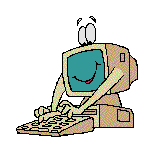 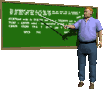 Новітні виробничі технології  вирішують  наступні завдання:  
 підвищення мотивації до вивчення професії, 
підвищення якості проведення уроків виробничого навчання,
 підвищення рівня освітнього процесу в цілому, і зрештою готує фахівця, що відповідає вимогам сьогоднішнього працедавця.
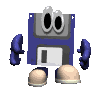 Успішна робота навчального закладу неможлива без постійного вдосконалення його діяльності. Організація діяльності НЦПО свідчить про вдосконалення не лише освітніх процесів, але і процесів впровадження новітніх виробничих технологій, які вирішують наступні завдання:
- підготовка кваліфікованих робітників для зварювального виробництва, конкурентоздатних і затребуваних на ринку праці;
- випускники мають бути орієнтовані і адаптовані до нових економічних умов; 
- учні нашого центру повинні мати достатній рівень знань і кваліфікацію та успішно працювати на підприємствах, оснащених новітнім технологічним устаткуванням.
Мета діяльності нашого колективу : "Впровадження нових прийомів і технологій навчання для активізації освітньої діяльності учнів",
Використання на уроках виробничого навчання мультимедійних можливостей комп'ютера, дозволяє розвивати інтерес до обраної професії, сприяє наочному представленню явищ, що вивчаються, роблять спілкування з учнем наочнішим, змістовним, індивідуальним і діяльним.
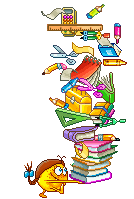 Такий підхід до проведення уроків виробничого навчання допомагає при впровадженні новітніх виробничих технологій,  які впливають не лише на якість кінцевого результату, але і на якість усіх процесів, що впливають на результат.
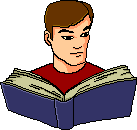 Наставництво є одним з давніших методів передачі знань безпосередньо на робочому місці. Такий процес навчання  цінний тим, що відбувається в реальній робочій обстановці, прикладами служать реальні професійні завдання, які учень вирішує під керівництвом висококваліфікованого фахівця з можливістю поцікавитися експертною думкою досвідченого професіонала.
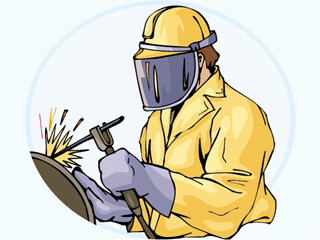 Учні НЦПО проходять виробничу практику на підприємствах нашого міста, таких як:
- ТОВ ІНТЕРПАЙП НІКОТЬЮБ,     яке спеціалізується на виробництві безшовних труб за вітчизняними і зарубіжними стандартами для нафтопереробної, нафтохімічної, авіаційної і суднобудівельної промисловості, машинобудування і приладобудування, нафтогазової і енергетичної галузі і труб загального призначення,які широко використовуються в інших галузях промисловості.
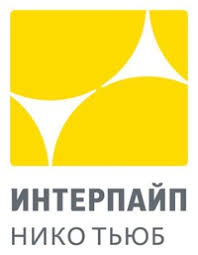 - ООО «ВСМПО ТИТАН УКРАИНА»,                        на території якого знаходяться цех по виробництву безшовних труб авіаційного призначення, цех по виробництву труб загального призначення та цех по виробництву електрозварних труб.        Це єдине підприємство в Україні на якому є сучасна автоматизована лінія по зварюванню титанових труб з пневматичним та гідравлічним методами контролю якості.
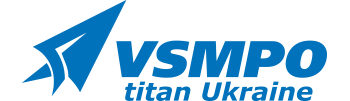 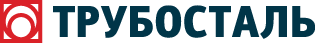 -  ТОВ ВНЦ  «Трубосталь»
"Трубосталью" освоєне виробництво 35 видів біметалічних композицій для виробництва труб такого типу, використовуваних в пульпопроводах, буровому, енергетичному і ливарному  устаткуванні, шахтних стойках і т. д. Окрім цього ВНЦ" Трубосталь" поставляє вироби, які працюють в морській воді і інших    " агресивних" середовищах : перископи, колони нафтових платформ, палі з труб з антикорозійним кремнійоксидним покриттям.
Наставники з числа працівників підприємств спільно з майстрами виробничого  навчання проводять навчання учнів в умовах виробництва на сучасному обладнанні, що дозволяє учню на рівні висококваліфікованого робітника брати участь у виготовленні виробів високої складності.
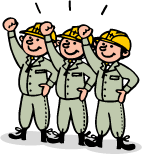 Начання учнів на підприємствах проходить на сучасному обладнанні
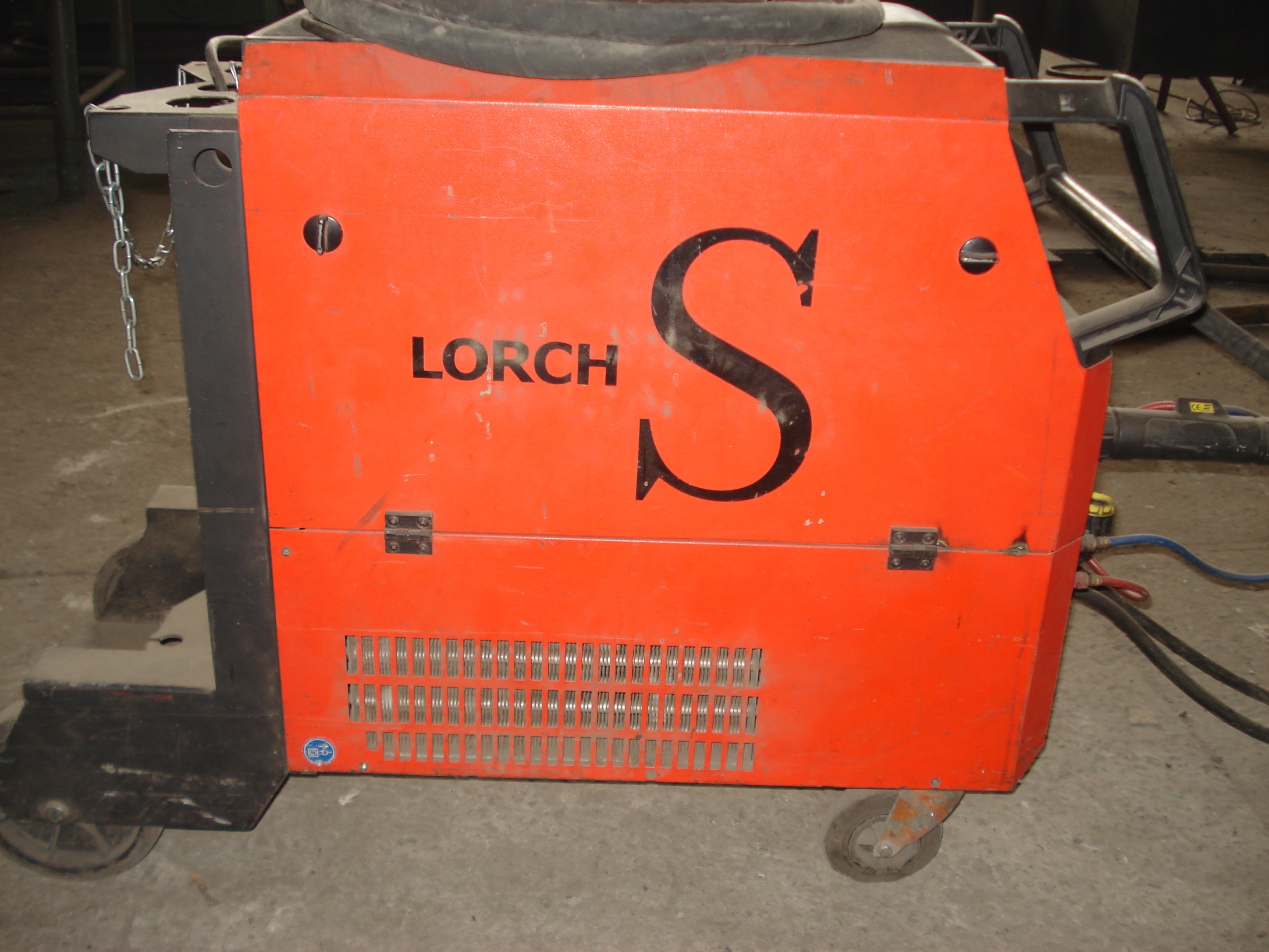 У учнів є можливість скористатися додатковою технічною літературою
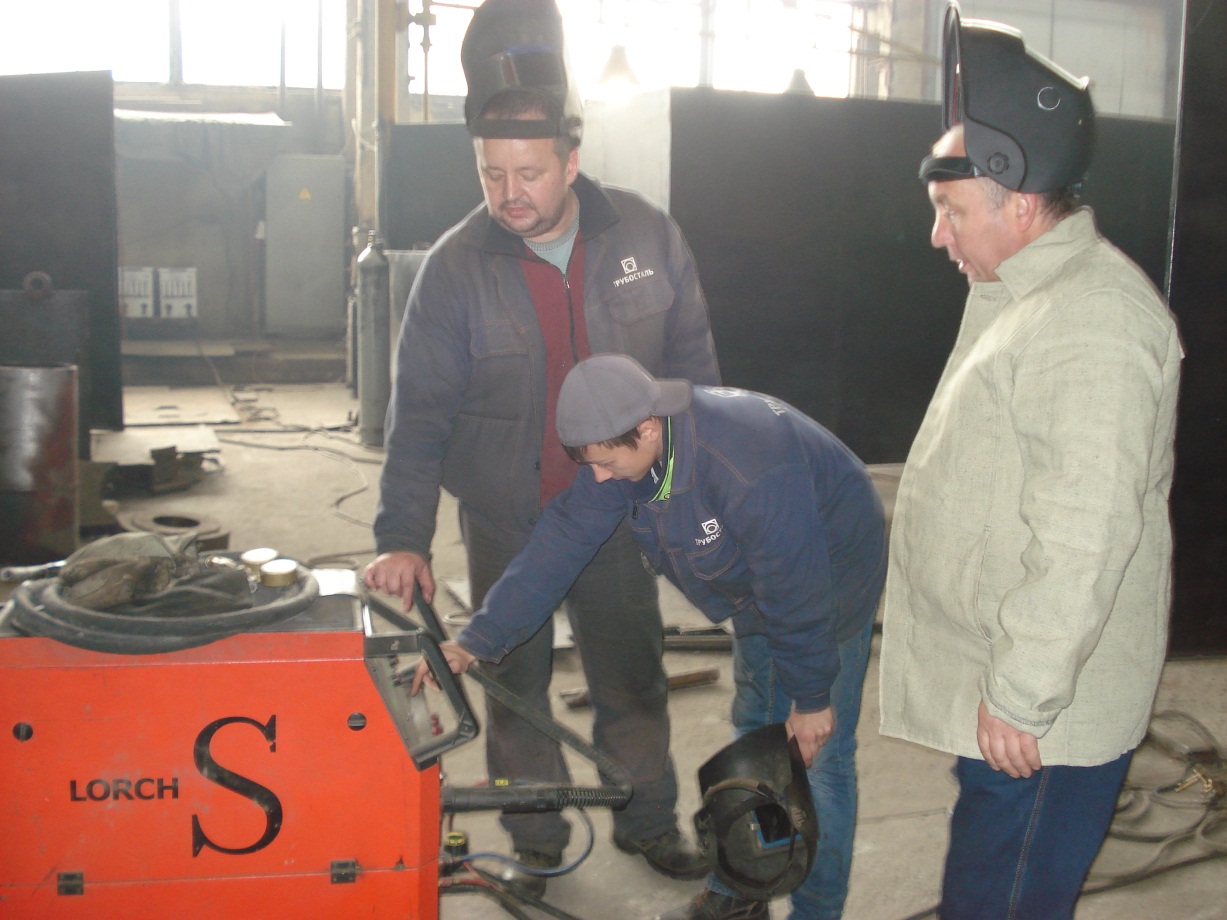 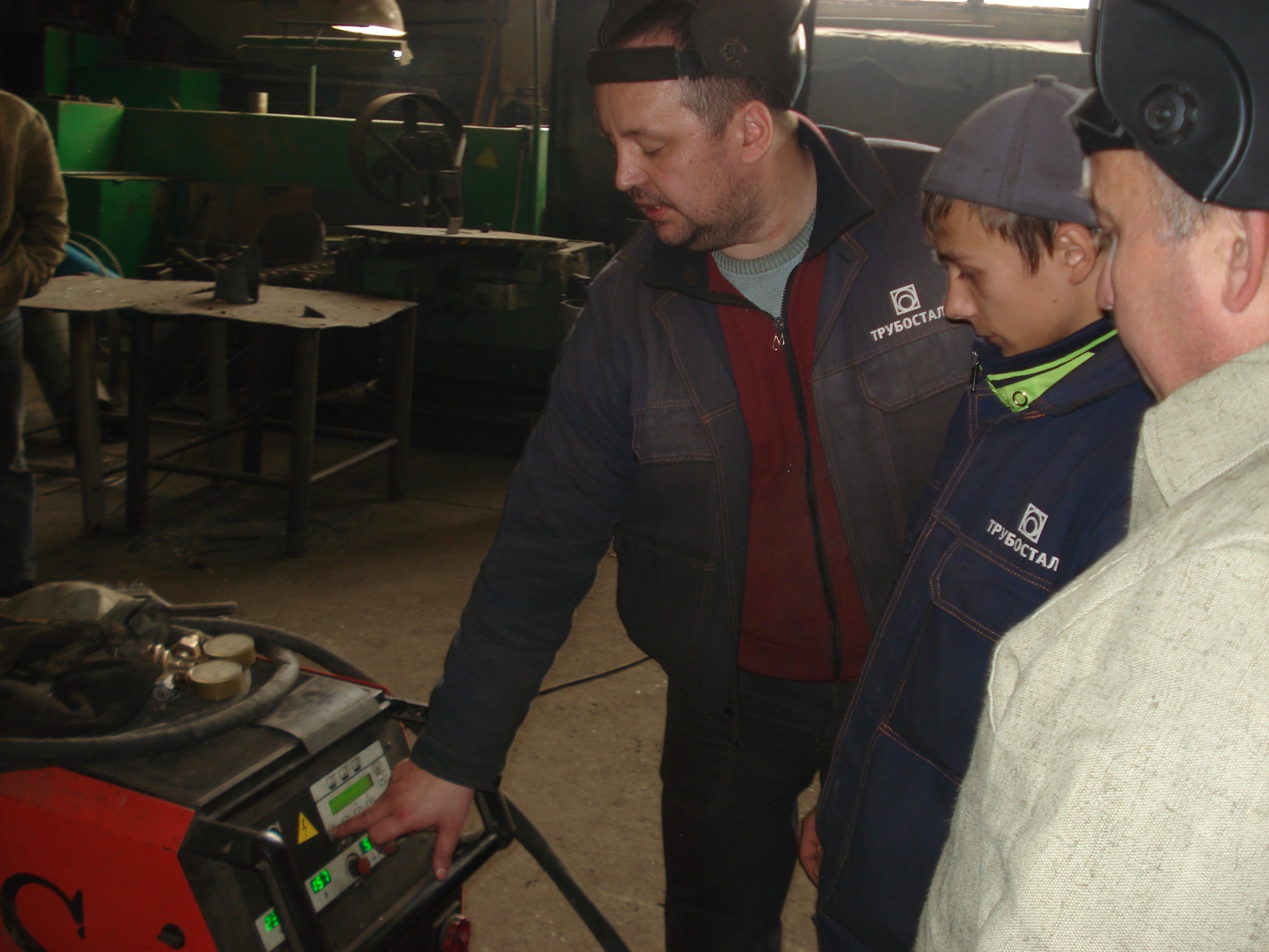 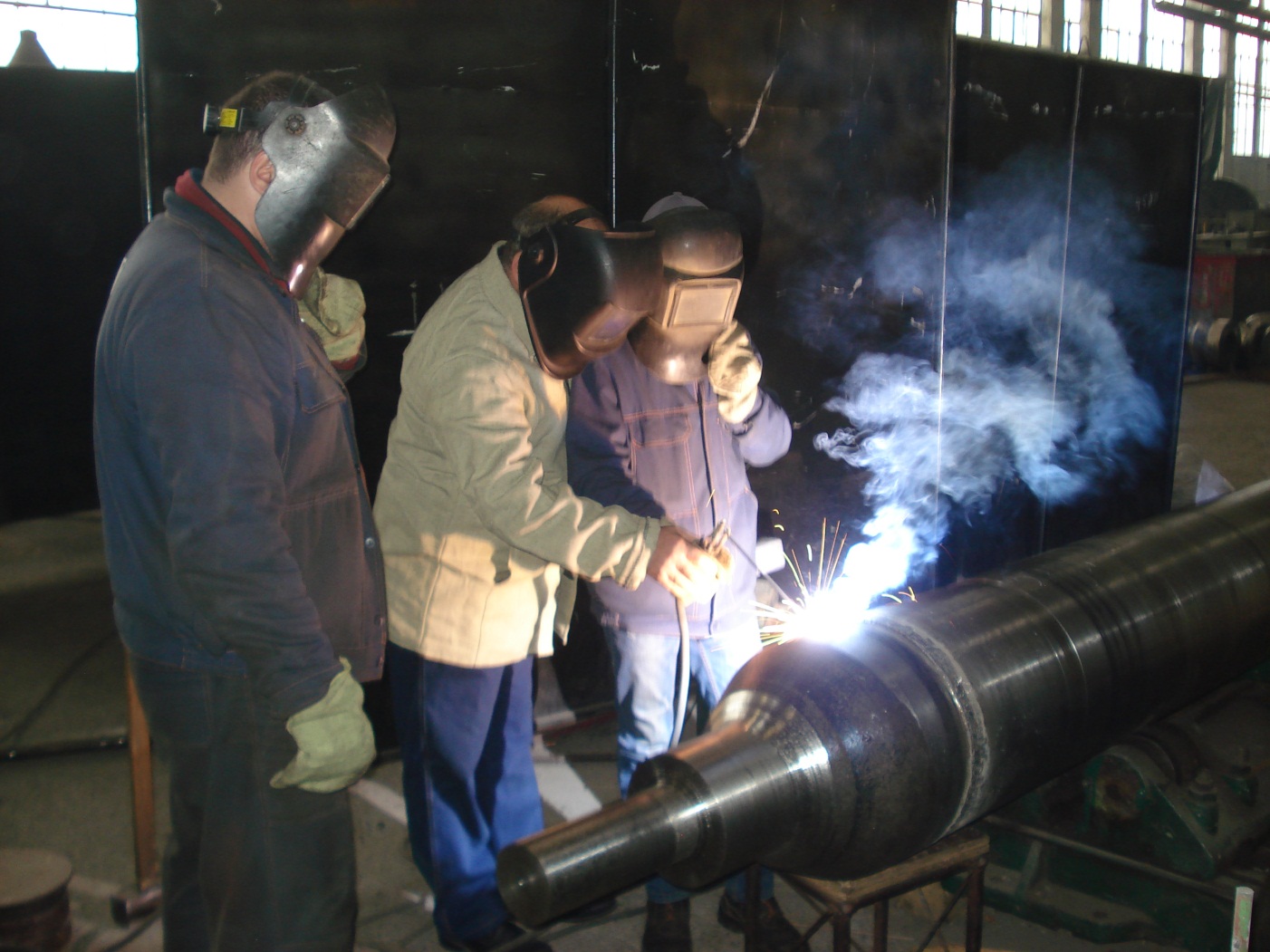 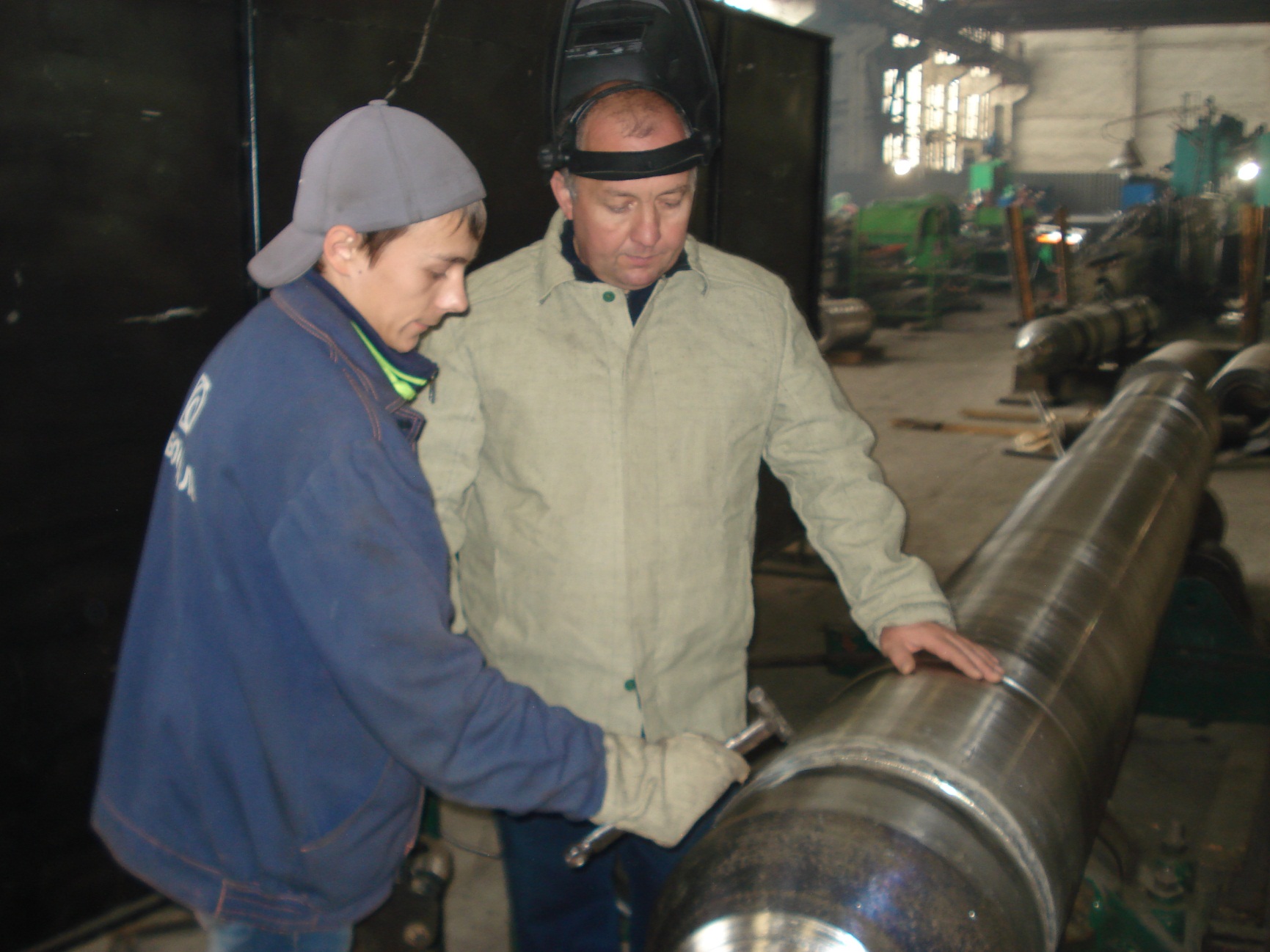 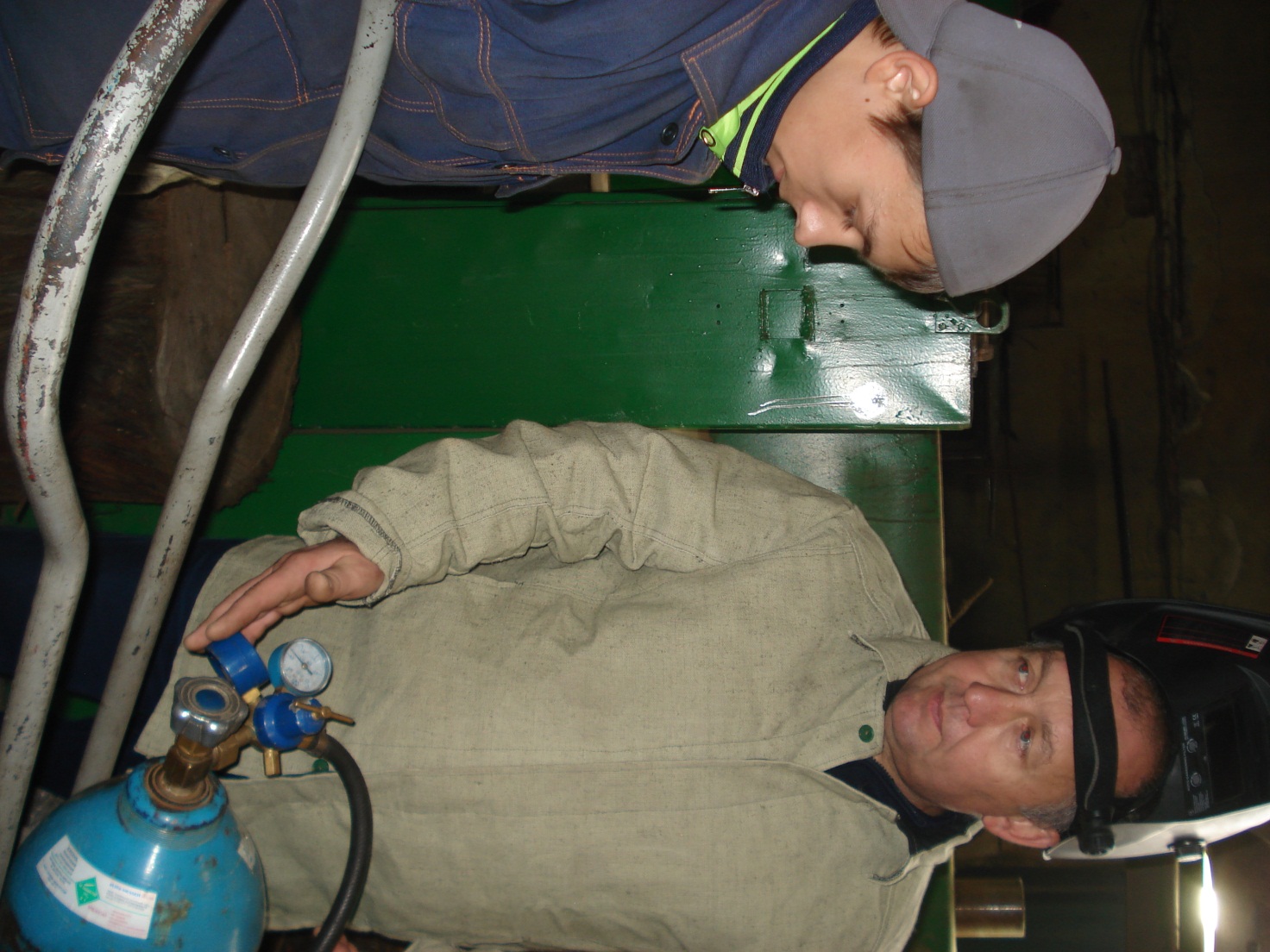 Зв'язок наставників з майстром виробничого навчання нерозривний: взаємно ведеться контроль за якістю виконання робіт учнів, щодня оцінюють їх, поправляють і допомагають при зміні видів робіт, простежують відповідність усіх виконуваних робіт вимогам програми практики, обговорюються виконання ускладнених  завдань, проблеми підвищення якості і кількості       виконуваних робіт.
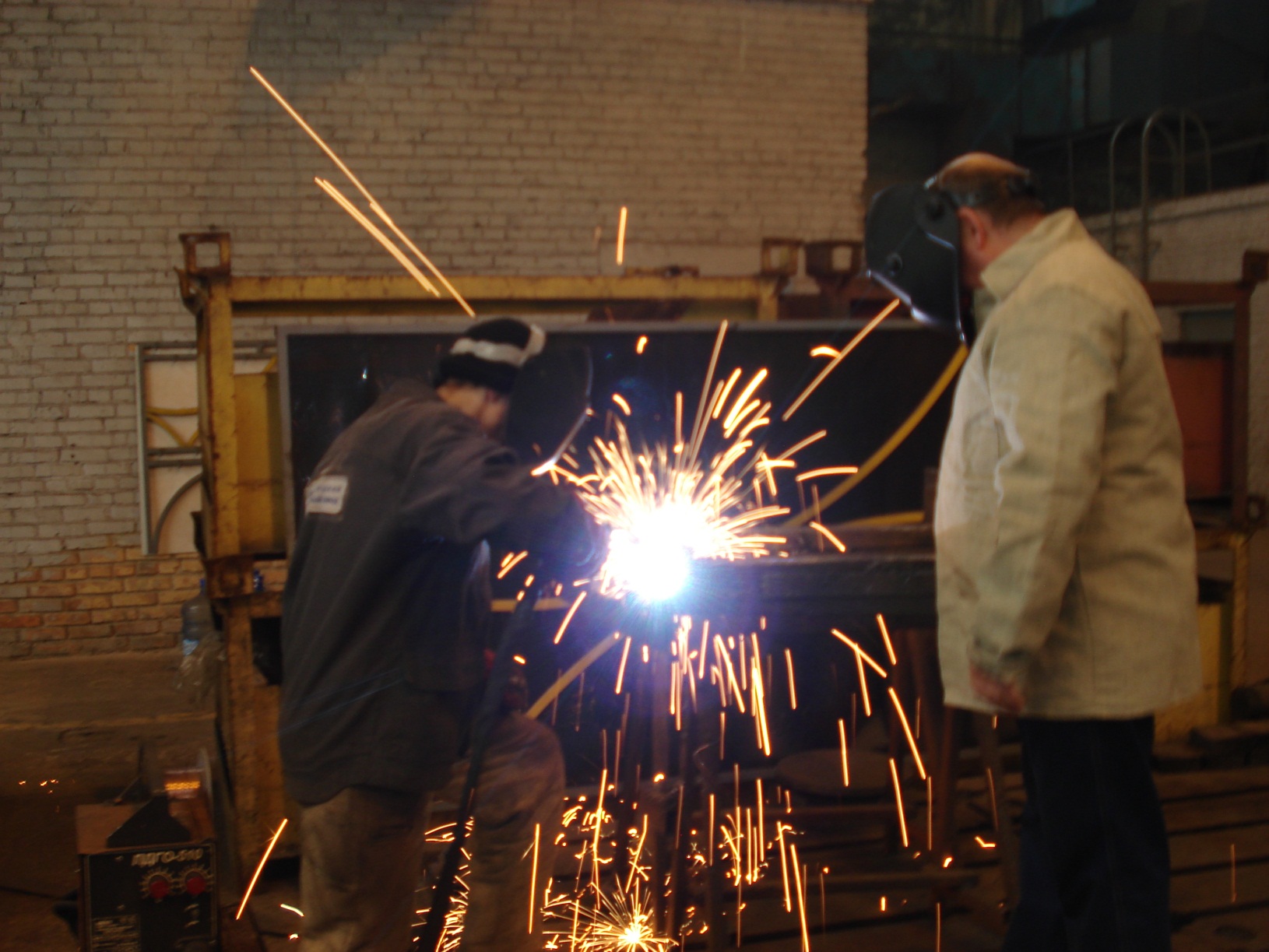 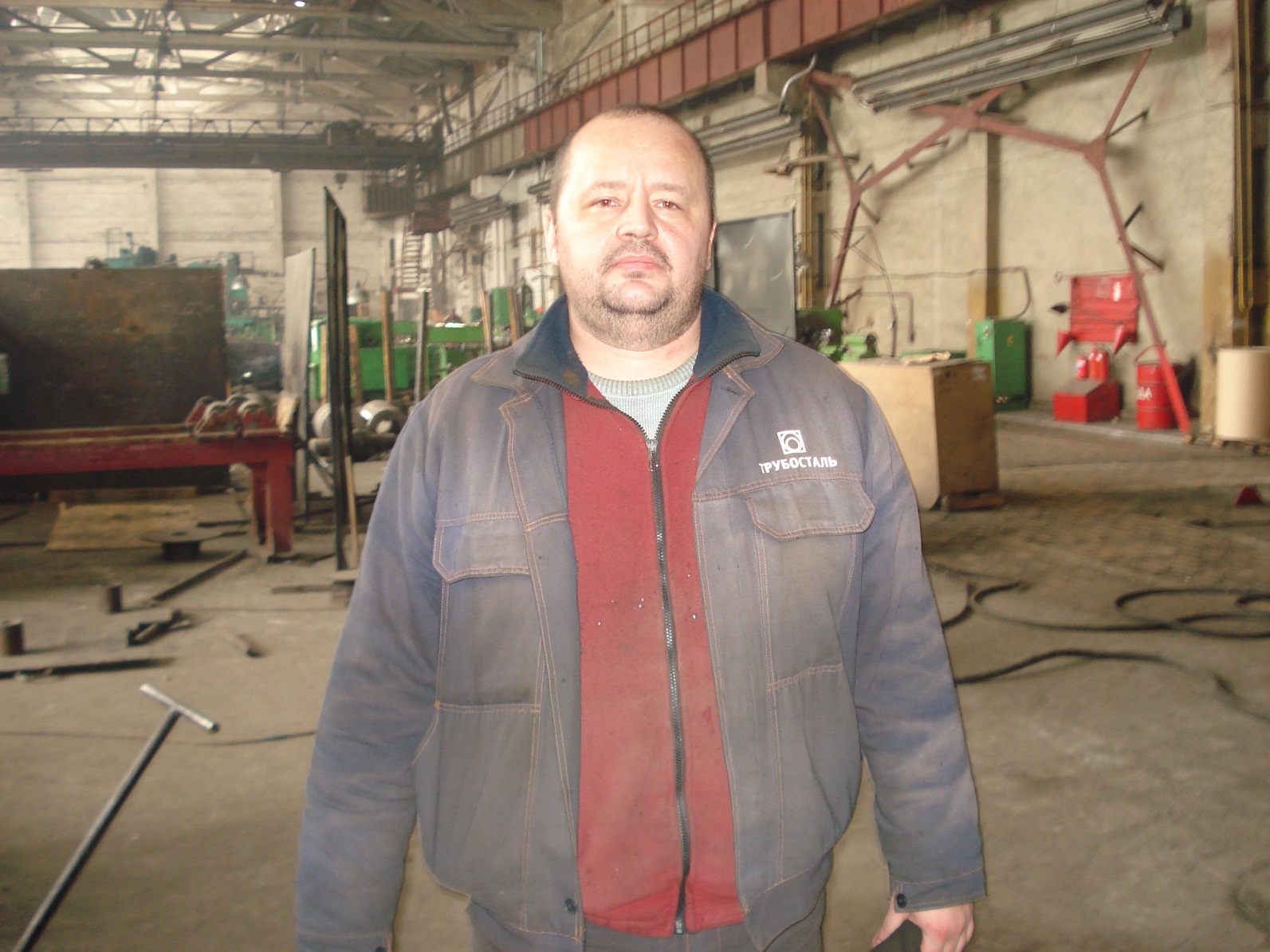 Величезний досвід роботи передає учням на  ТОВ НВЦ «Трубосталь» наставник, 
Вахно 
Олексій Олексійович, який має  20 років стажу, вищий розряд електрогазозварника та безкінечну турботу про підростаюче покоління в галузі зварювального виробництва.
Підвищення якості професійної підготовки сучасного спеціаліста можливо за умови внесення істотних змін до процедури навчання шляхом впровадження інновацій, зокрема нових нетрадиційних технологій, а саме новітніх виробничих технологій при підготовці робітничих кадрів зварювального виробництва.
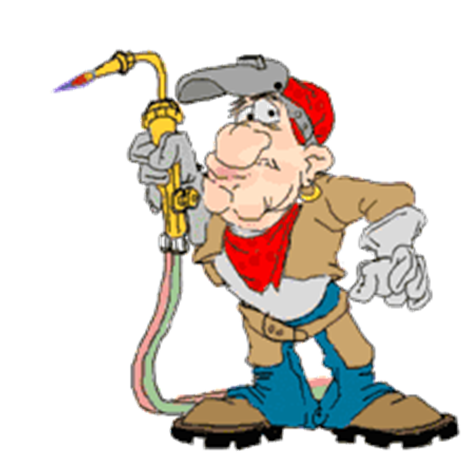 Така модель організації виробничої практики дозволяє учням максимально наблизитися до робочої обстановки і в найкоротші терміни адаптуватися до реальних  виробничих умов. Ми маємо намір цю модель всіляко розвивати як найбільш ефективну.
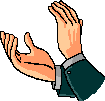